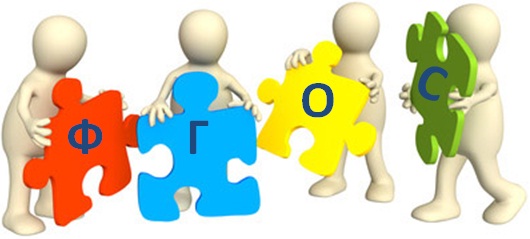 Семинар на тему:
«Метапредметные и предметные результаты освоения основной образовательной программы основного общего образования»


Зам.дир.УВР Мустиева Д.М.
Метапредметные и предметные результаты освоения основной образовательной программы основного общего образования.
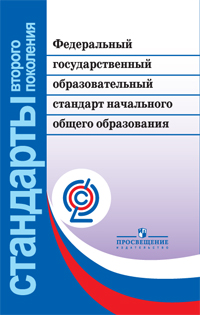 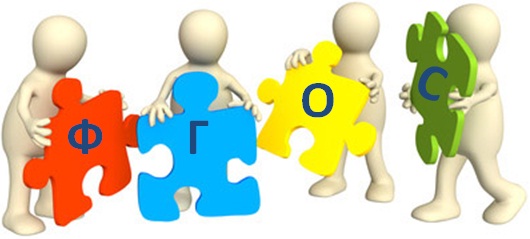 Цели и задачи модернизации системы образования
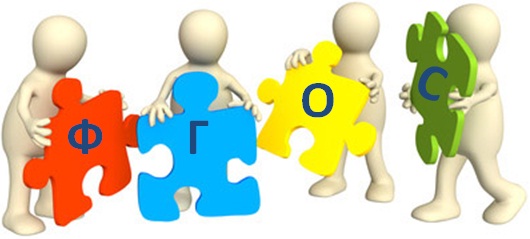 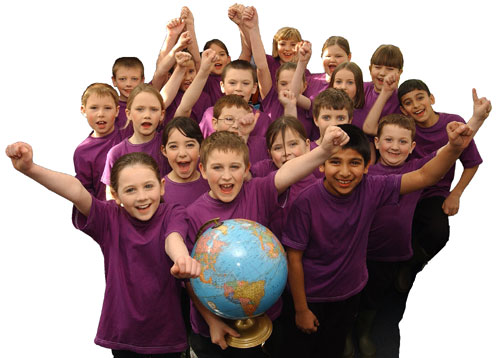 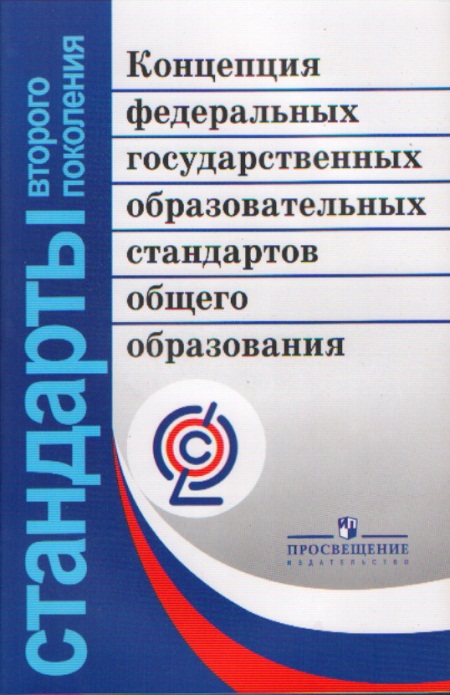 3
Модель стандартизации системы образования
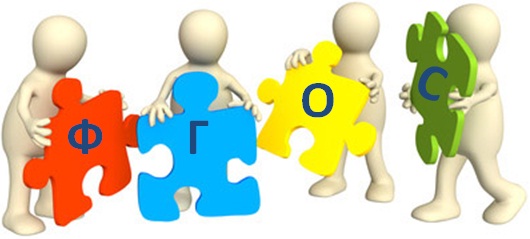 Результаты – системообразующий элемент ФГОС
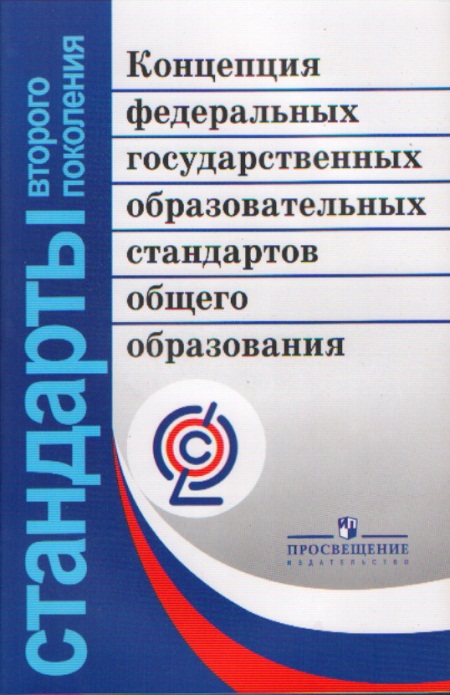 4
Классифицируем результаты
«Прежде чем беседовать, надо договориться
 о значении слов…» 
Платон
Децентрация (в психологии развития) - преодоление центрации (эгоцентризма), т.е. видения мира только со своей точки зрения и невозможности учитывать точку зрения других лиц на те же явления и предметы.
5
Классифицируем результаты
«Прежде, чем беседовать, надо договориться
 о значении слов…» 
Платон
6
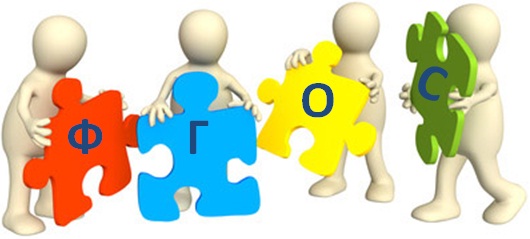 Метапредметные результаты освоения основной образовательной программы основного общего образования должны отражать:1) сформированность целеполагания в учебной деятельности как умение самостоятельно ставить новые учебные и познавательные цели и задачи, преобразовывать практическую задачу в теоретическую, устанавливать целевые приоритеты; 
2) умение планировать пути достижения целей на основе самостоятельного анализа условий и средств их достижения, выделять альтернативные способы достижения цели и выбирать наиболее эффективный способ, осуществлять познавательную рефлексию в отношении действий по решению учебных и познавательных задач; 
3) умение осуществлять констатирующий и предвосхищающий контроль по результату и по способу действия на уровне произвольного внимания, вносить необходимые коррективы в исполнение и способ действия как в конце действия, так и по ходу его реализации;
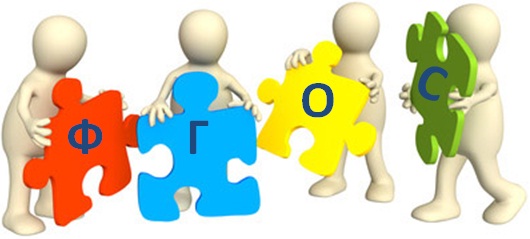 4) формирование осознанной адекватной и критичной оценки в учебной деятельности, умения самостоятельно и аргументировано оценивать свои действия и действия одноклассников, содержательно обосновывая правильность или ошибочность результата и способа действия, адекватно оценивать объективную трудность как меру фактического или предполагаемого расхода ресурсов на решение задачи, адекватно оценивать свои возможности достижения цели определенной сложности в различных сферах самостоятельной деятельности;
5) овладение основами волевой саморегуляции в учебной и познавательной деятельности в форме осознанного управления своим поведением и деятельностью, готовность и способность противостоять внешним помехам  деятельности;
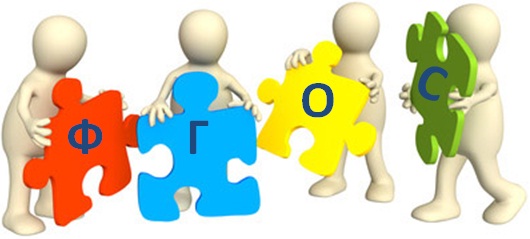 6) осознанное владение логическими действиями определения и ограничения понятий, установления причинно-следственных и родовидовых связей и обобщения на различном предметном материале; сравнения, сериации и классификации на основе самостоятельного выбора оснований и критериев; умение строить классификацию, строить логическое рассуждение, включая установление причинно-следственных связей, делать умозаключения (индуктивное, дедуктивное и по аналогии) и выводы на основе аргументации; умение работать с метафорами;
7) умение создавать, применять и преобразовывать знаково-символические средства, модели и схемы для решения учебных и познавательных задач;
8) овладение системой операций, обеспечивающих понимание текста, включая умение структурировать тексты, выделять главное и второстепенное, основную идею текста, выстраивать последовательность описываемых событий; овладение основами ознакомительного, изучающего, усваивающего и поискового чтения, рефлексивного чтения;
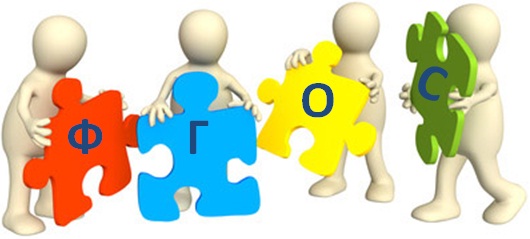 9) умение организовывать и планировать учебное сотрудничество и совместную деятельность с учителем и сверстниками, определять общие цели и распределение функций и ролей участников, способы взаимодействия, планировать общие способы работы;
10) умение работать в группе — владение навыками  самопрезентации, умение эффективно сотрудничать и взаимодействовать на основе координации различных позиций при выработке общего решения в совместной деятельности; умение слушать партнера, формулировать и аргументировать свое мнение, корректно отстаивать свою позицию и координировать ее с партнерами, в том числе в ситуации столкновения интересов; умение продуктивно разрешать конфликты на основе учета интересов и позиций всех его участников, поиска и оценки альтернативных способов разрешения конфликтов;
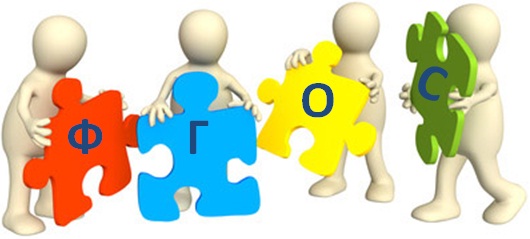 11) формирование внутреннего умственного плана действий на основе умения отображать в речи содержание совершаемых действий в форме громкой социализированной речи и внутренней речи;
12) умение адекватно использовать речевые средства для решения различных коммуникативных задач и для отображения своих чувств, мыслей, мотивов и потребностей; владение устной и письменной речью; умение строить монологическое контекстное высказывание, использовать речь для планирования и регуляции своей деятельности; овладение основами коммуникативной рефлексии;
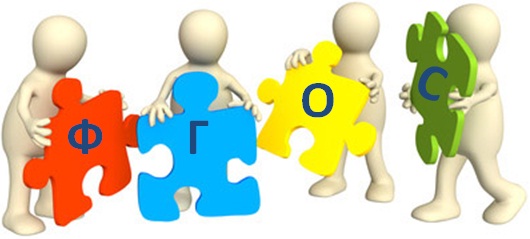 13) формирование и развитие учебной и общепользовательской компетентности в области использования информационно-коммуникационных технологий (далее — ИКТ-компетентности) как инструментальной основы развития регулятивных, коммуникативных и познавательных универсальных учебных действий, включая совершенствование навыков решения социально и личностно значимых проблем, способности к сотрудничеству и саморегуляции; формирование умений рационально использовать широко распространенные инструменты и технические средства информационных технологий;
14) развитие навыков создания и поддержки индивидуальной информационной среды, обеспечения защиты значимой информации и личной информационной безопасности, в том числе с помощью типовых программных средств.
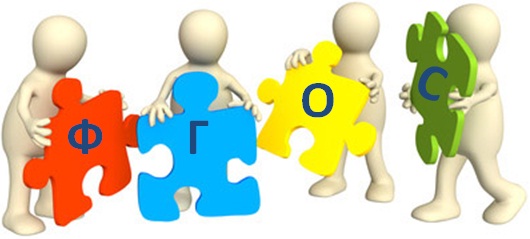 Планируемые образовательные достижения:
Личностные:
Метапредметные:
освоение познавательных УУД:   смыслового чтения, умения  строить логическое рассуждение, умозаключение.
осознание практической значимости получаемых знаний (смыслообразование, учебная мотивация);
формирование целостного мировоззрения, соответствующего современному уровню  развития науки и общественной практики.
13
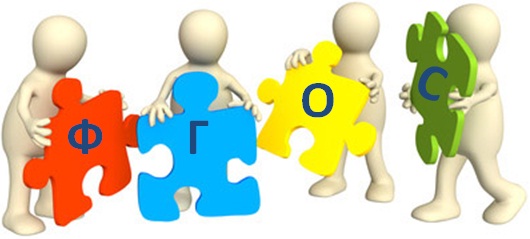 Последовательность действий при планировании учителем процесса изучения конкретной темы:
1.Проектируем цели учащихся, исходя из особенностей образовательного процесса и требований программы (что ученик должен знать, уметь, владеть, уметь объяснить после изучения темы)
   2. В соответствии в этими целями подбираем или составляем варианты окончательной диагностики (какая цель должна быть проверена в итоговой диагностической работе по теме).
3.Исходя из структуры и содержания окончательной диагностики проектируем свои цели в формате триединой дидактической цели (ТДЦ) или в формулировках ФГОС-что по смыслу одно и то же.
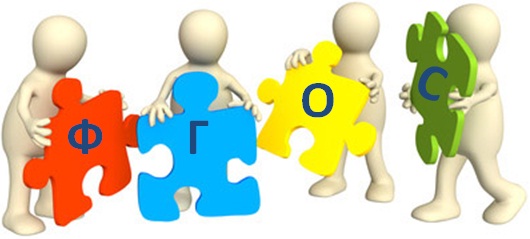 Последовательность действий при планировании учителем процесса изучения конкретной темы:
3.Исходя из структуры и содержания окончательной диагностики проектируем свои цели в формате триединой дидактической цели (ТДЦ) или в формулировках ФГОС-что по смыслу одно и то же.
4.Отбираем и структурируем тот объем содержания, который обеспечит достижение целей ученика.
5.Выстраиваем логику изучения темы, корректируя количество часов и определяя место и время промежуточной диагностики.
6.Поурочно планируем учебную деятельность (для обучающегося), а деятельность по обучению планируем как управление учебной деятельностью учащихся (сценарий).
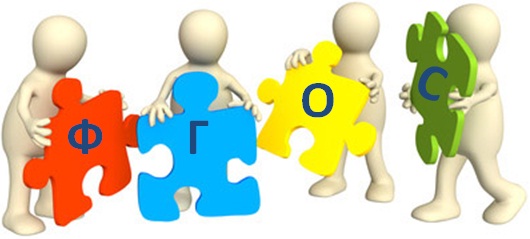 Целеполагание учителя
 (в формате ТДЦ-триединой дидактической цели, отражающей три группы 
требований ФГОС к образовательным результата)
Цели учителя, направленные на обеспечения  метапредметных результатов (развитие УУД):
1.Обеспечить формирование навыков сравнения и сопоставления при изучении;
2.Формировать умения преобразовать информацию при работе со схемами, рисунками;
3.Обучить приемам мнемотехники при запоминании.
Цели учителя, направленные на обеспечение предметных результатов:
1.Организовать работу по обобщению знаний;
2.Обеспечить усвоение знаний;
3.Организовать практические работы для освоения учащимися навыков решения.
Цели учителя, направленные на обеспечения личностных результатов:
1.Помочь учащимся осознать значение;
2.Обеспечить формирование представления о важной составляющей общей культуры.
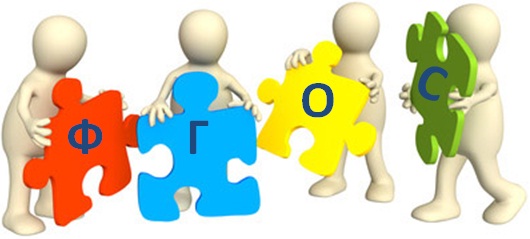 Если в начальной школе стояла задача 
«Учить ученика учиться»,
 то в основной школе она трансформирована в новую 
«учить ученика учиться в общении»
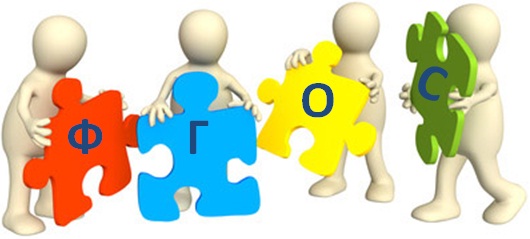 Общие результаты технологического образования
Формирование целостного представления о техно сфере, которое основано на приобретённых школьниками соответствующих знаний, умениях и способах деятельности.
Приобретение опыта разнообразной практической деятельности, познания и самообразования; созидательной, преобразующей, творческой деятельности.
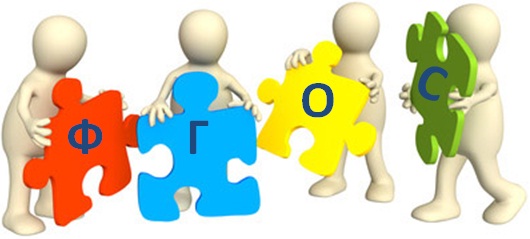 Формирование ценностных ориентаций в сфере созидательного труда и материального производства.
Готовность к осуществлению осознанного выбора индивидуальной траектории последующего профессионального образования.
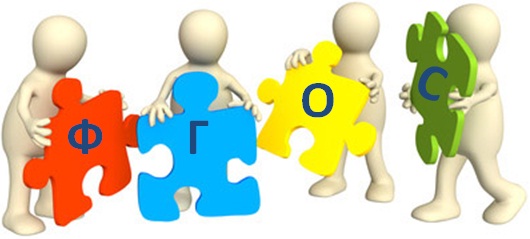 Основные цели, поставленные при достижении результатов
Ради чего учить?
Чему учить и научиться?
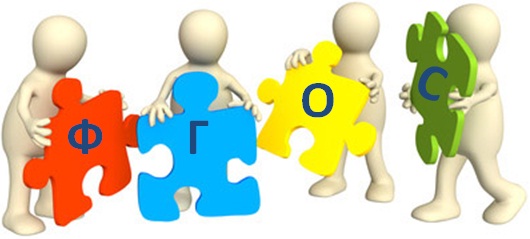 Памятка по проектированию 
целей учения для ученика и целей обучения для учителя
- Чаще всего цели учебной темы или урока проектируются  учителем как цели преподавательской деятельности, от этих целей проектируются цели деятельности ученика. Однако это самая большая управленческая ошибка.
Цели преподавательской деятельности являются производными от целей деятельности ученика;
А у урока- как и у учебной темы –вообще не может быть целей...
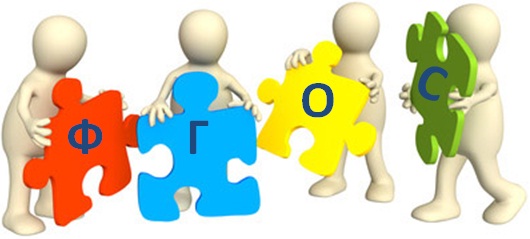 «Цель – идеальный или реальный предмет сознательного или бессознательного стремления субъекта; конечный результат, на который преднамеренно направлен процесс»
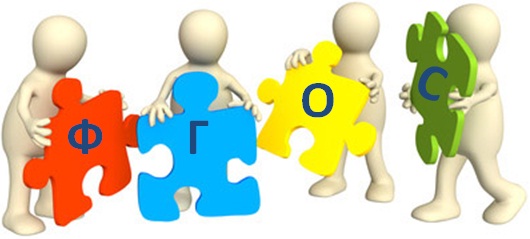 Итак:
цели могут быть только у субъектов, но не у неодушевленных объектов. У объектов могут быть функции, назначение. 
 урок это организационная форма педагогического взаимодействия.
 у урока есть «тема» 
на уроке участвуют два субъекта –учитель и ученик

У каждого из этих субъектов, носителей свободы воли, 
есть свои цели и задачи.
Поэтому правильнее говорить 
не «цели урока», а «цели на уроке»
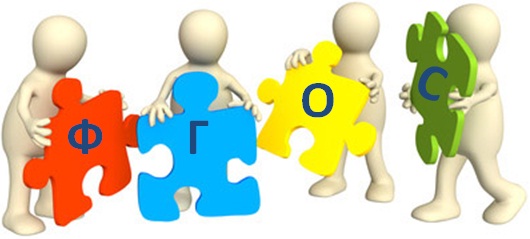 Если цель- предложенная Вами, или выявленная через проблемы, или осознанная учеником как недостающая часть субъектного опыта – станет целью ученика, только с этого момента начнется настоящее учение, ученик начнет 

учить-ся, то-есть, учить самого себя.
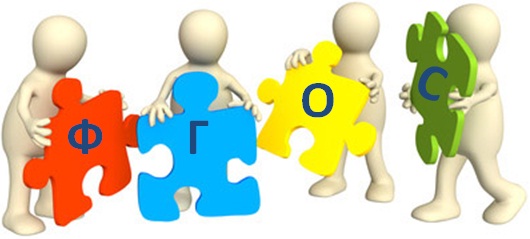 Цели ученика-знать,  уметь,  иметь представление, понимать, осознавать, уметь объяснить…

Цели учителя – помочь осознать, объяснить, научить использовать, организовать коллективное исследование и тд…
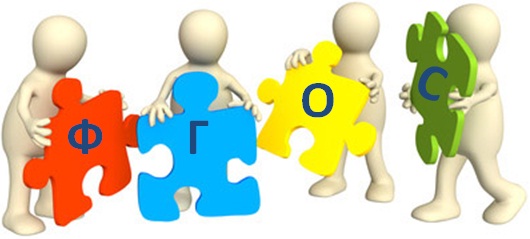 Объектами управления у ученика являются его внутренние ресурсы
(знаю, умею, могу, хочу), а объектами управления учителя являются внешние ресурсы, обеспечивающие рост и развитие внутренних ресурсов ученика
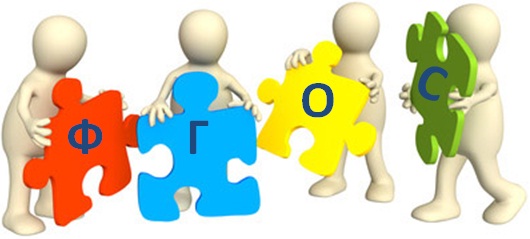 Ресурсы реализации требований ФГОС к образовательным результатам
Хочу
1.Стиль и способы                    
педагогической 
коммуникации

2.Методики и
технологии обучения
знаю
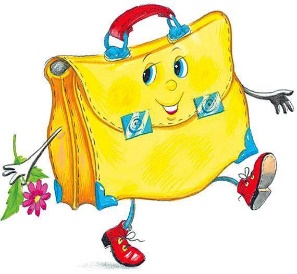 Содержание предмета

Формы и виды учебной деятельности ученика

Материально-техническое оснащение
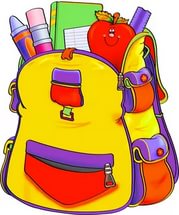 КОМПЕТЕНТНОСТЬ УЧИТЕЛЯ
могу
умею
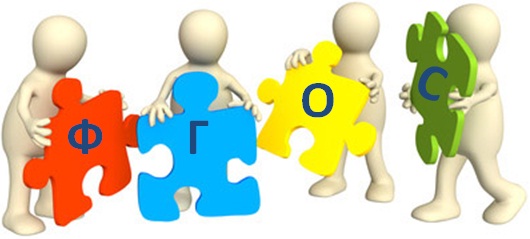 гг
Учитель проектирует свою деятельность как управленческие наличием и качеством ресурсов деятельности ученика
Ресурсы реализации целей
Ученик как целеобразующий субъект, носитель целей
Учитель реализует дидактические ресурсы внешние: средства обучения, и целенаправленно развивает внутренние ресурсы-атрибутивно принадлежащие КАЖДОМУ ученику
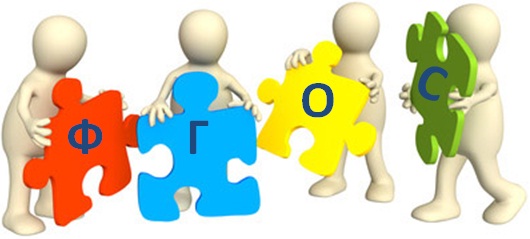 Что такое «проектная деятельность»?
Под проектной деятельностью понимается любая социально значимая организованная деятельность обучающихся, опирающаяся на их индивидуальные интересы и предпочтения, направленная на достижение реальной, личностно значимой, достижимой цели, имеющая план и критерии оценки результата, поддержанная культурой деятельности обучающихся, традициями, ценностями, освоенными нормами и образцами.
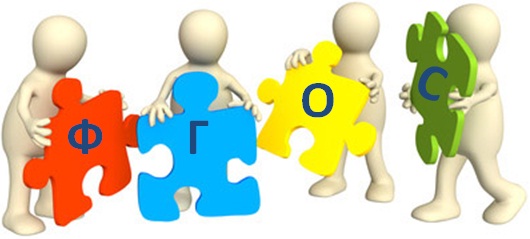 Цели проектной деятельности.
Цели проектной деятельности отражают тождественные им результаты.
          Формирование УУД обучающихся через:
    - освоение социальных ролей;
    - личностное развитие воспитанников: умение учиться, готовность к самостоятельным поступкам и действиям, целеустремленность, готовность преодолевать трудности;
    - развитие компетентности общения.
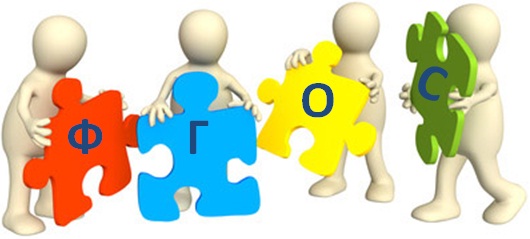 Развитие творческих способностей и инновационного мышления обучающихся:
Творческий поиск решений задач.
     Овладение обучающимися ориентированной деятельностью при помощи последовательного освоения основных этапов проектной работы.

    Общение и сотрудничество обучающихся с     группами одноклассников, учителей, специалистов за счет многообразия видов проектной деятельности.
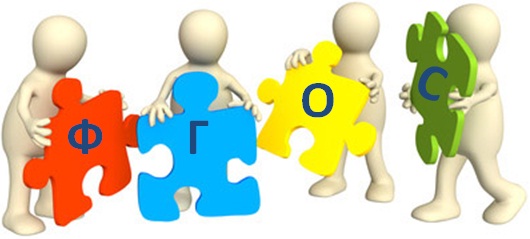 В отношении обучающихся:
обучение планированию и контролю;
овладение приёмами работы с неструктурированной информацией (сбор и обработка, оценка, анализ достоверности данных и др.);
обучение методам творческого решения проектных задач;
формирование умений представления отчётности в вариативных формах;
формирование конструктивного отношения к работе;
создание дополнительных условий для успешной социализации и ориентации в мире профессий.
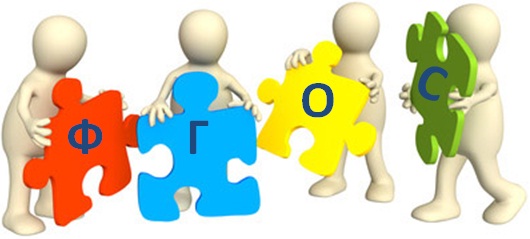 В отношении педагога:
применение педагогических техник и приёмов, обеспечивающих самостоятельность обучающегося в процессе работы;
контроль за соблюдением этапов деятельности;
обучение приёмам и методам творческого поиска и работы с информацией;
разработка банка заданий, проблем;
владение методами организации деятельного сотрудничества;
повышение индивидуальной эффективности деятельности отдельных воспитанников и работы группы в целом.
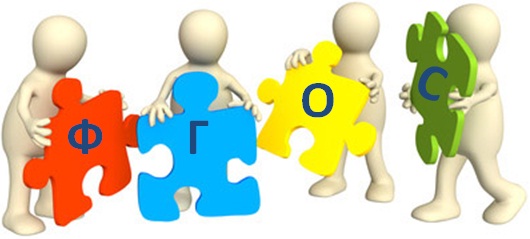 Принципы организации проектной деятельности:
доступности;
естественности (тема должна быть интересной, настоящей, реально выполнимой; ребёнок должен сам «потрогать» проблему);
наглядности;
осмысленности (знания и навыки, полученные в ходе проекта должны стать личными ценностями ребёнка, способствовать переносу полученных знаний в новую ситуацию);
культуросообразности (каждый участник проекта привносит в работу что-то своё, неповторимое, пронизанное своими мироощущением и мировосприятием);
самодеятельности (самый главный принцип, позволяющий школьнику выйти на новый уровень взаимоотношений со своими сверстниками и педагогами; приводит к появлению новых планов и замыслов).
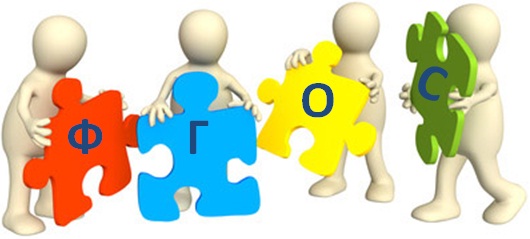 Типология проектов
По преобладающему виду деятельности:
информационный (поисковый);
исследовательский;
творческий;
социальный;
прикладной (практико-ориентированный);
игровой (ролевой);
инновационный (предполагающий экономический механизм внедрения)
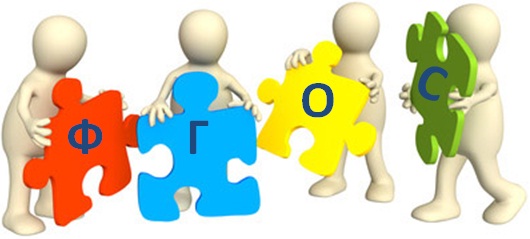 По содержанию:
-монопредметные
-метопредметные
-относящийся к области деятельности

По дидактической цели:
обеспечение индивидуализации обучения и воспитания;
поддержка мотивации в обучении и различных видах общественно-полезной деятельности;
реализация потенциала личности ребёнка.
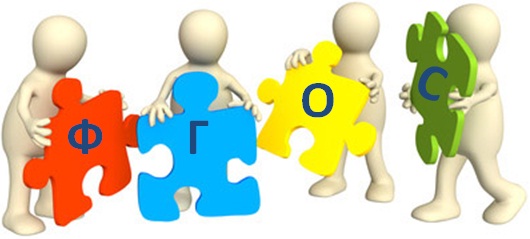 Основные задачи педагога в проекте.

     С методической точки зрения от педагога требуется подготовка, имеющая отношение не к предмету проекта, а к поведенческой роли самого педагога.
   
    Основные задачи педагога – не научить какому-то заданию, а инициировать деятельность детей, создать комфортную, творческую, свободную атмосферу для обмена мнениями, неформально снижать агрессию и конфликтность участников проекта, помогать в организации обсуждений, фиксировать процесс на бумажных и электронных носителях.